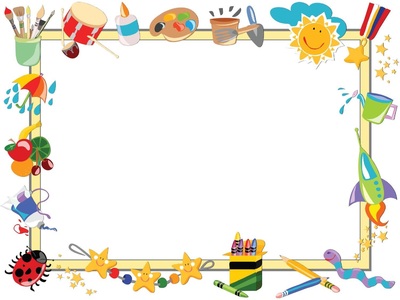 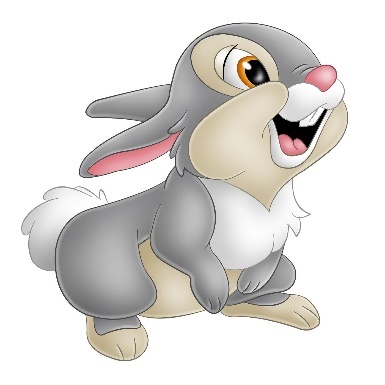 ГРУПА ,,ЗАЙЧЕ“
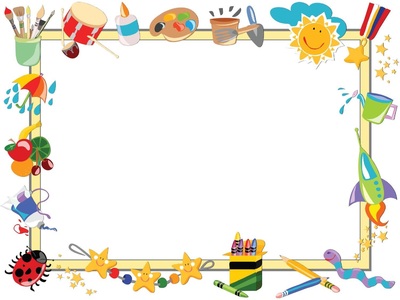 ИНФОРМАЦИЯ
 ЗА
 ГРУПА „ ЗАЙЧЕ “
В група ,, ЗАЙЧЕ ” се осигуряват ежедневни грижи за възпитание, социализиране, обучение и отглеждане на 28 деца.
        Децата в трета подготвителна възрастова  група са 13, а децата във втора възрастова група са 15.
       Престоят на децата в ДГ е целодневен, което осигурява  условия и време за игра, почивка, дейности по избор на детето и обучение, като се редуват  основни и 
      допълнителни форми на педагогическо взаимодействие
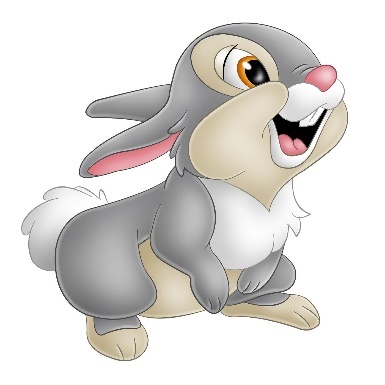 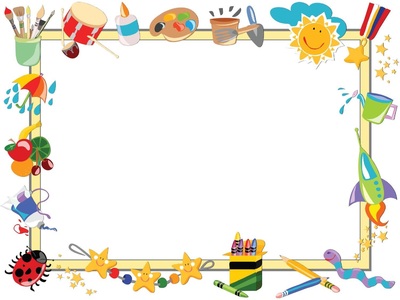 ЕКИП 
НА 
ГРУПА „ЗАЙЧЕ “
Светла Манова- старши учител
Мариана Атанасова -
старши учител
Христина Таскова -
помощник -възпитател
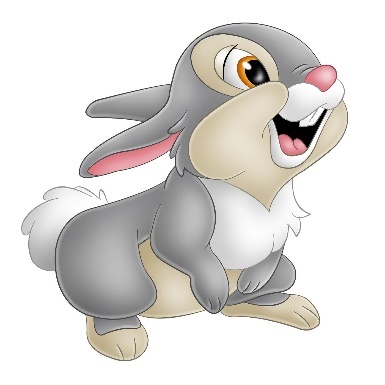 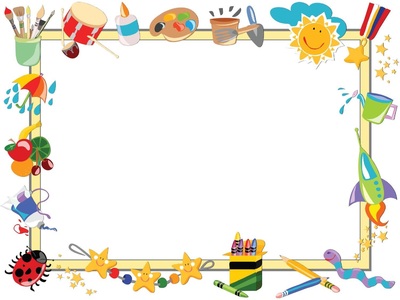 МАЛКИТЕ ЗАЙЧЕТА ОТ ГРУПА „ ЗАЙЧЕ “
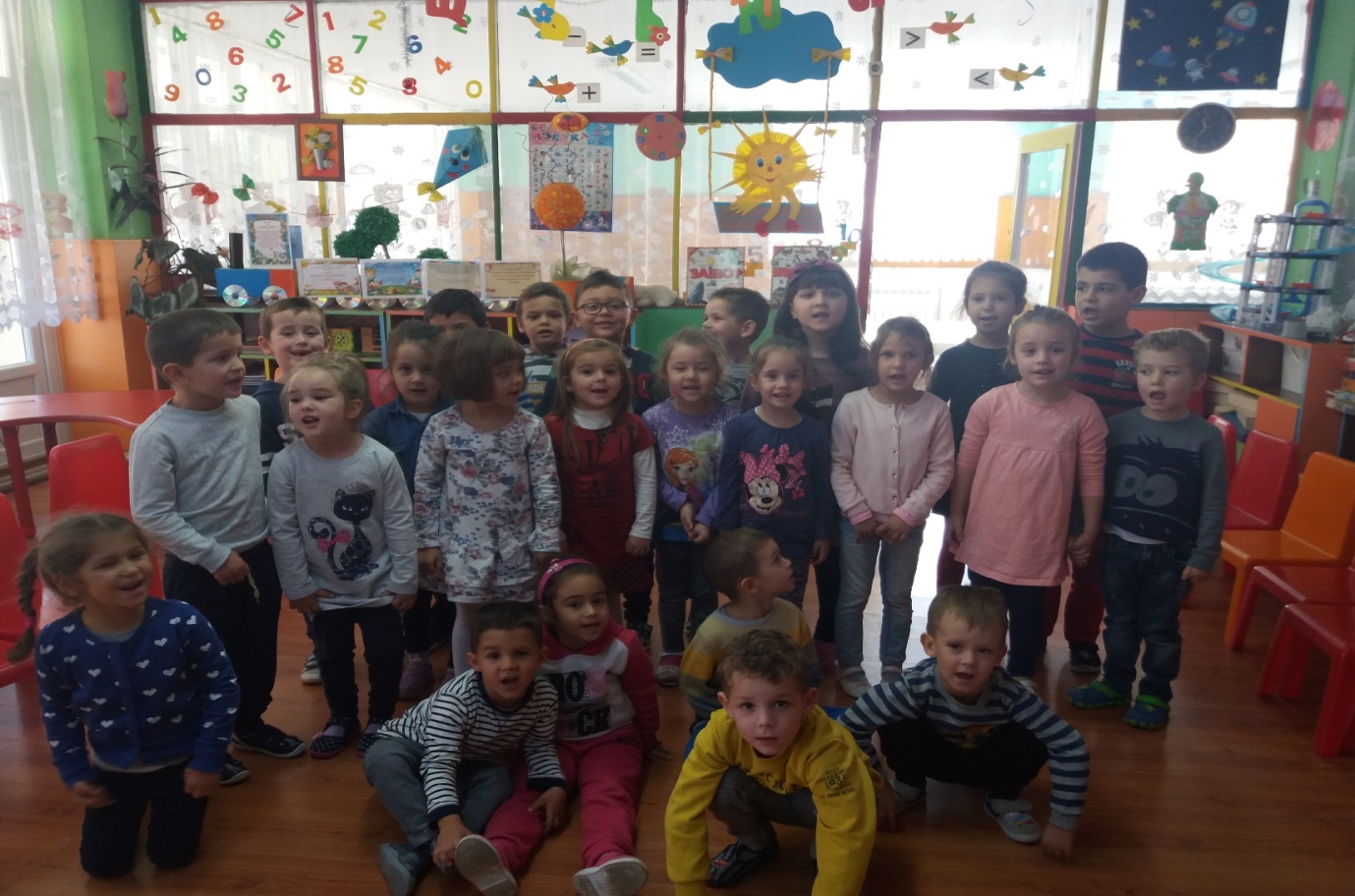 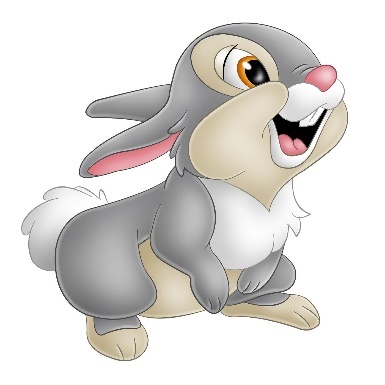 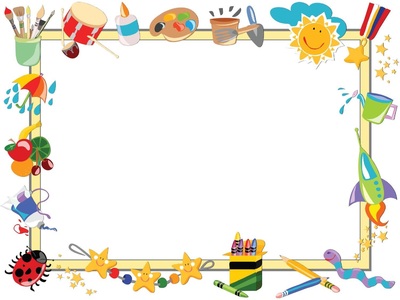 ДЕВИЗ НА ГРУПА
„ЗАЙЧЕ “
,, Ние сме приятели добри и в ученето и в игри “
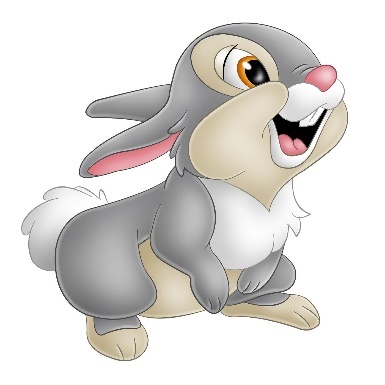 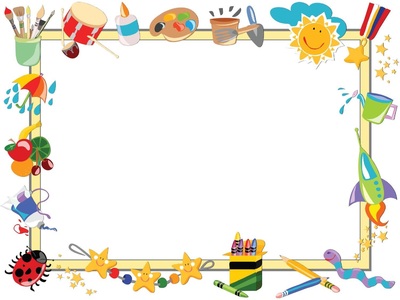 ДЕНЯТ В ГРУПА
 „ ЗАЙЧЕ“
Прием. Самост. дейности по избор на 6.30 – 8.30 
   Утринна гимнастика 8.30 – 8.50 
   Сутрешна закуска 9.00 – 9.20
  Основни форми на педагог. взаимодействие / педагог. ситуации/ 9.30 – 10.40                         
 Подкрепителна закуска 10.45 – 11.00
  Основни форми на педагог. взаимодействие / педагог. ситуации/ 11.00 – 11.30
 Педаг. дейност по желание на родителите / англ. език, религия, нар. танци/ 11.30 – 12.00 
 Допълнителни форми на педагог. взаимодействие, игри 12.00 – 12.30 Подготовка за обяд, обяд 12.30 – 13.15 
Следобеден сън 13.30 – 15.15
 Основни форми на педагог. взаимодействие 15.30 – 16.00 
Подкрепителна закуска 16.00 – 16.20 
Сътрудничество и взаимодействие с родителите, време за игри, на децата 16.30 – 18.30
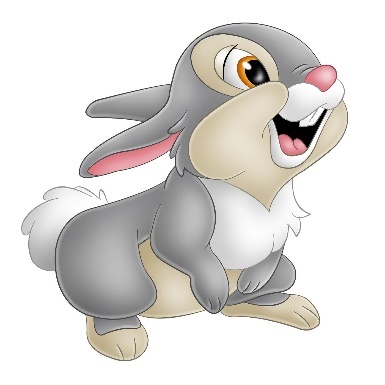 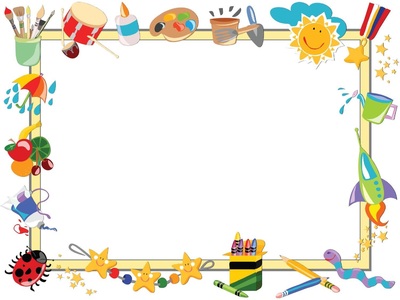 СЕДМИЧНО РАЗПРЕДЕЛЕНИЕ
на педагогическите ситуации
 за трета подготвителна възрастова група
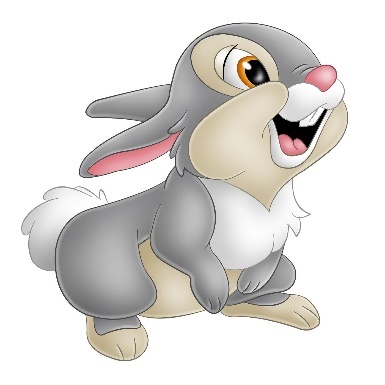 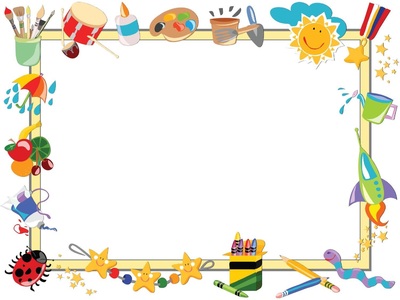 СЕДМИЧНО РАЗПРЕДЕЛЕНИЕ
на педагогическите ситуации
 за втора възрастова група
В
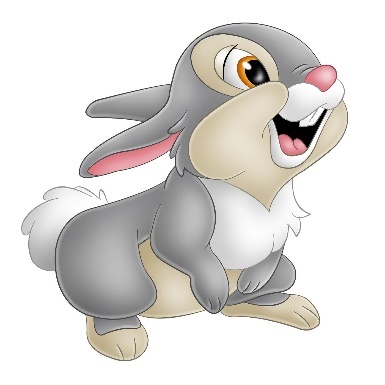 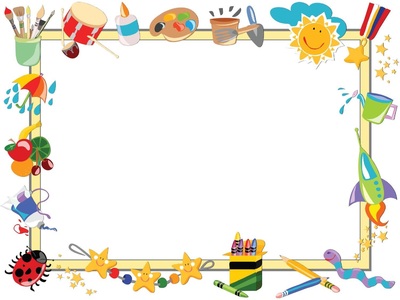 ПРАВИЛА НА ГРУПА „ ЗАЙЧЕ “
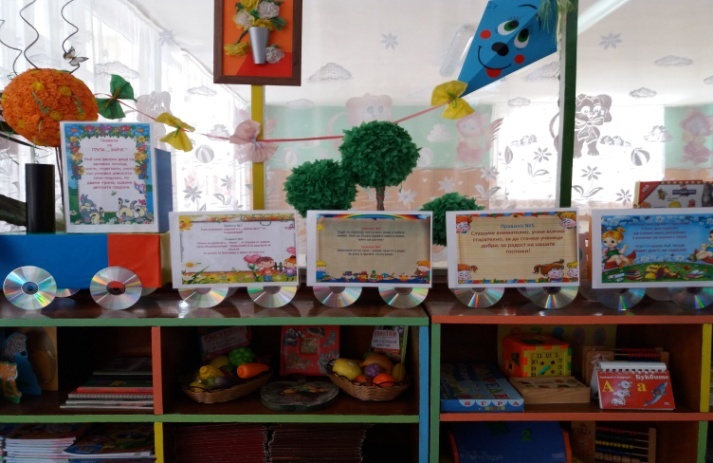 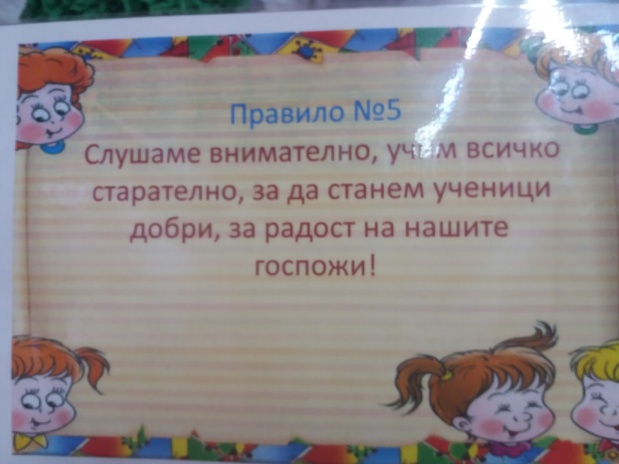 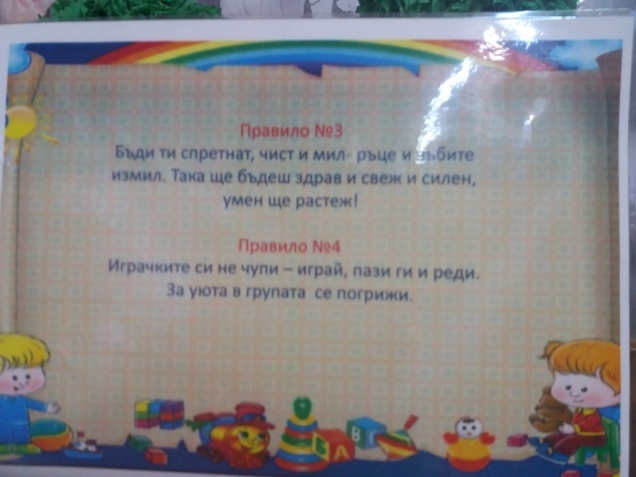 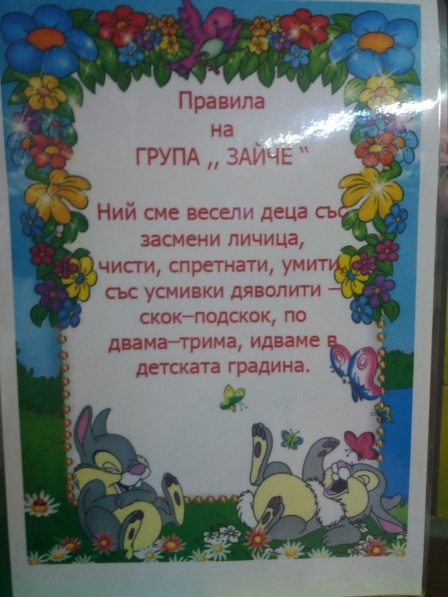 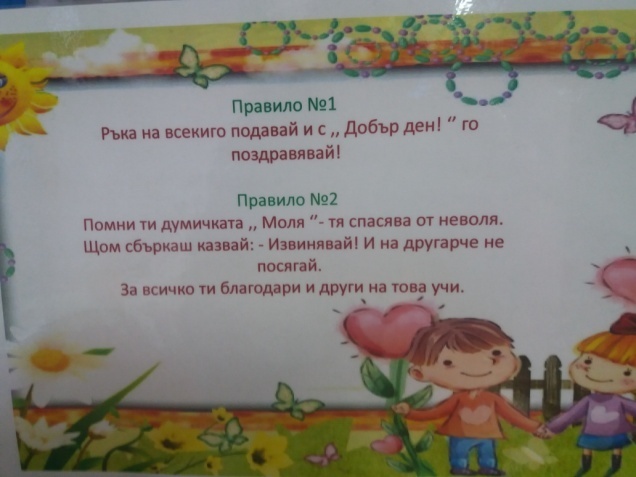 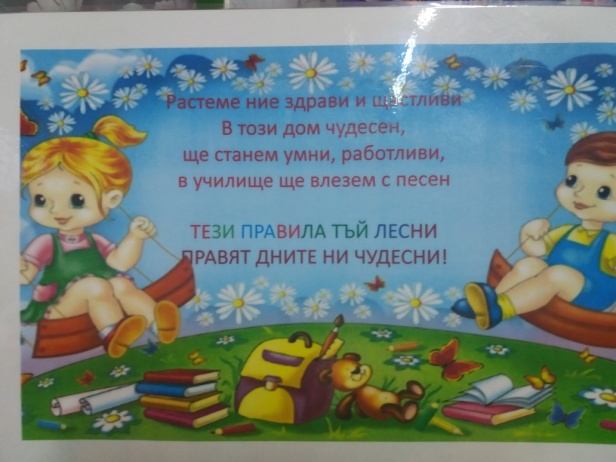 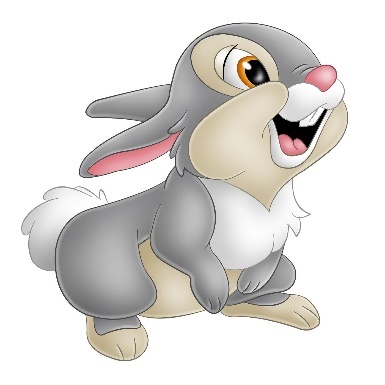 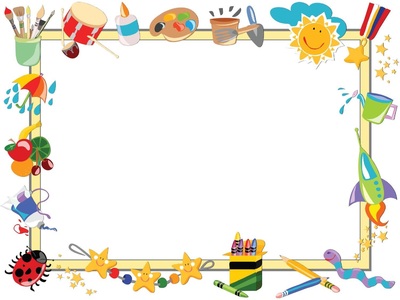 ОТКРИВАНЕ НА УЧЕБНАТА ГОДИНА
15.09.2017 г.
В
В
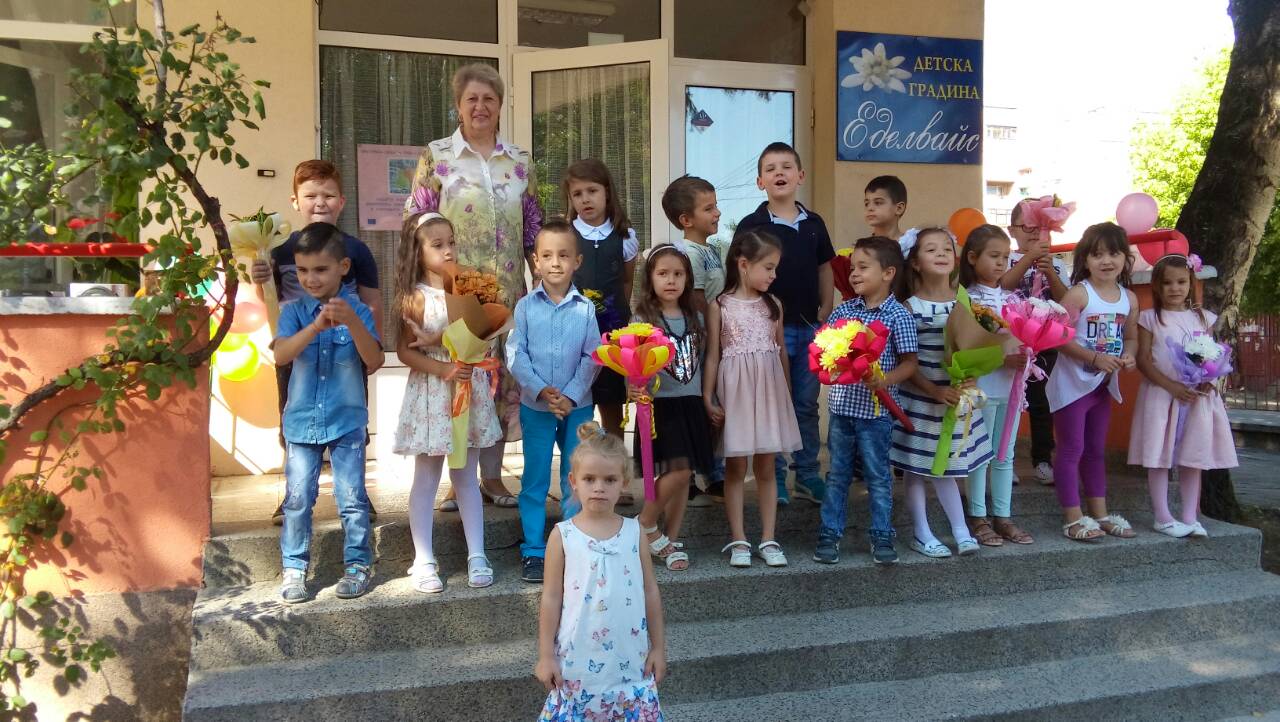 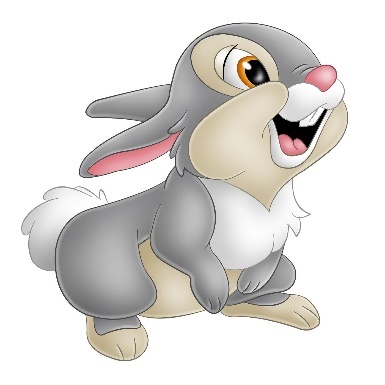 В
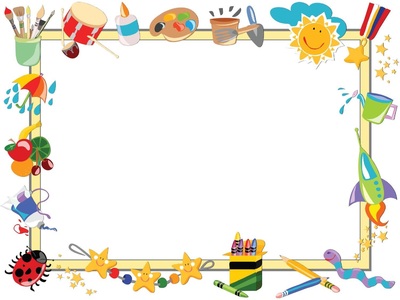 ДОПЪЛНИТЕЛНИ ДЕЙНОСТИ
АНГЛИЙСКИ ЕЗИК
ТАНЦИ
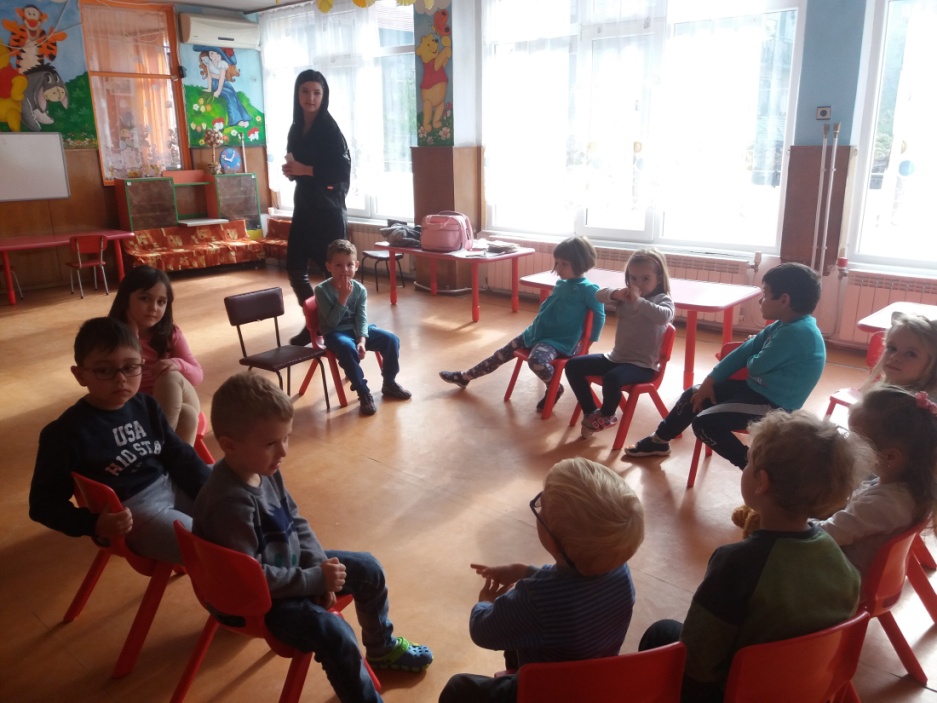 РЕЛИГИЯ
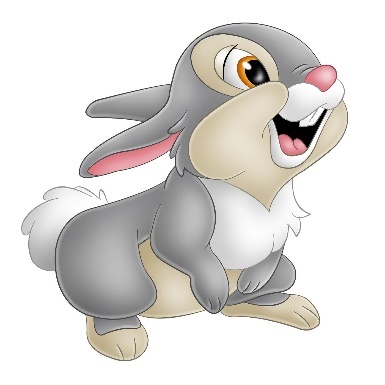 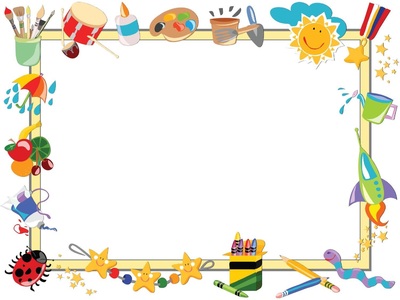 НАШЕТО ТВОРЧЕСТВО
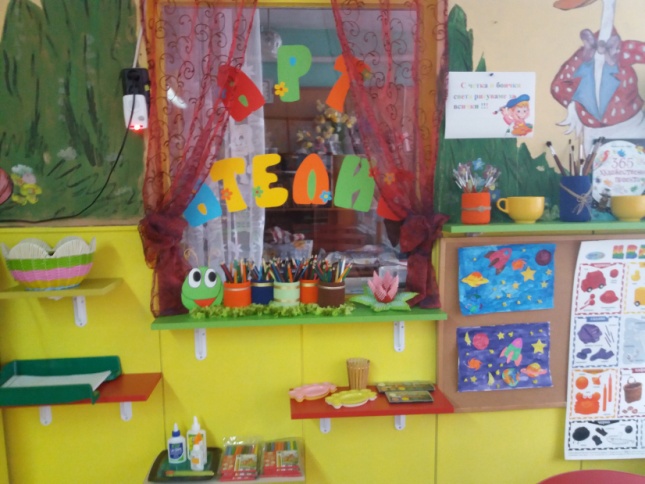 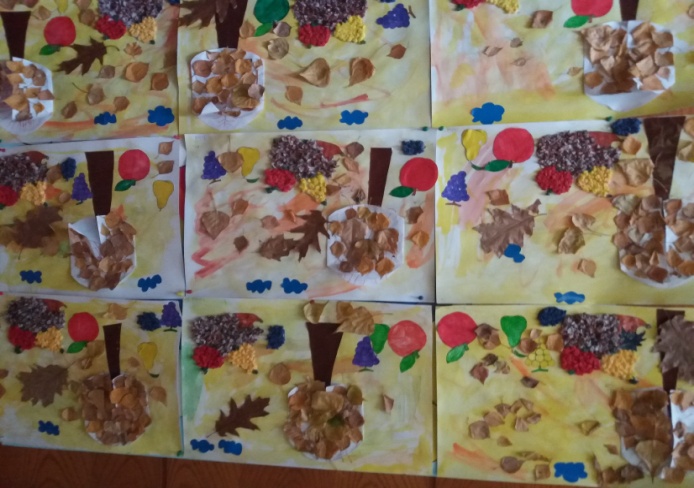 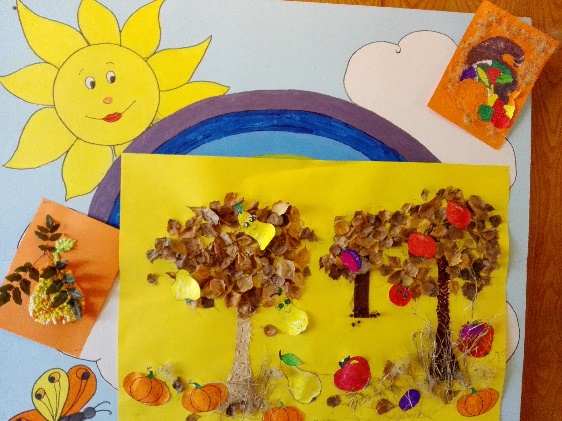 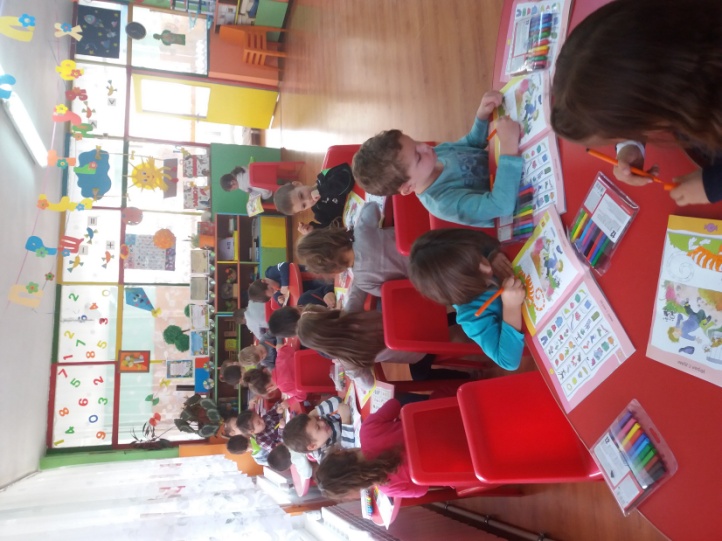 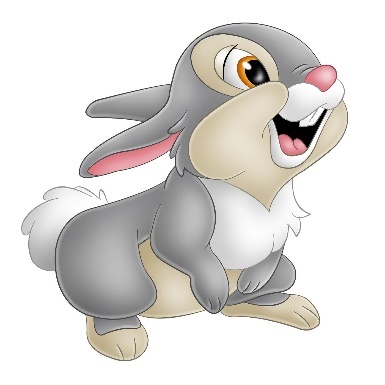 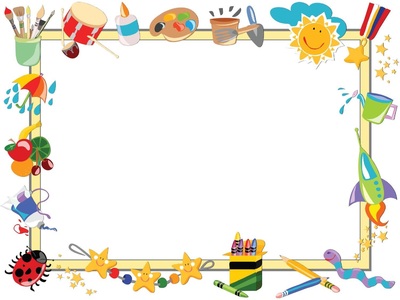 ПРИЯТЕЛИ ДОБРИ И В УЧЕНЕТО И В ИГРИ
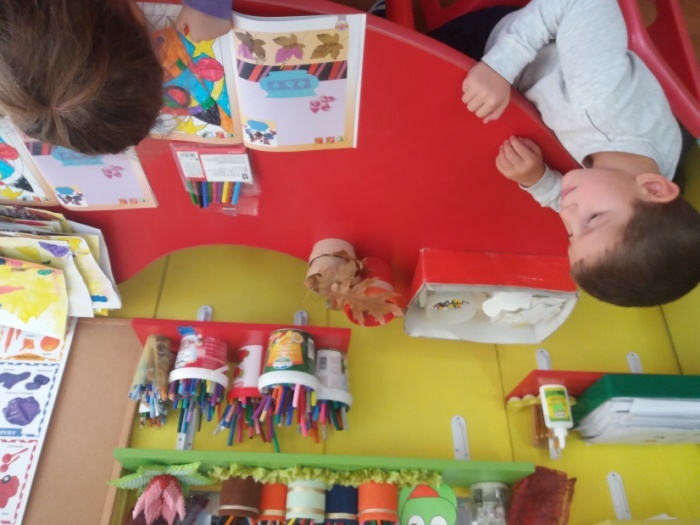 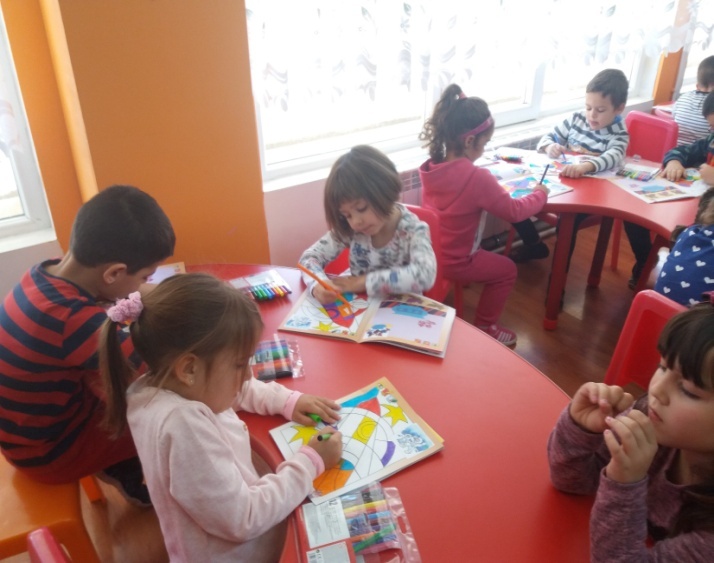 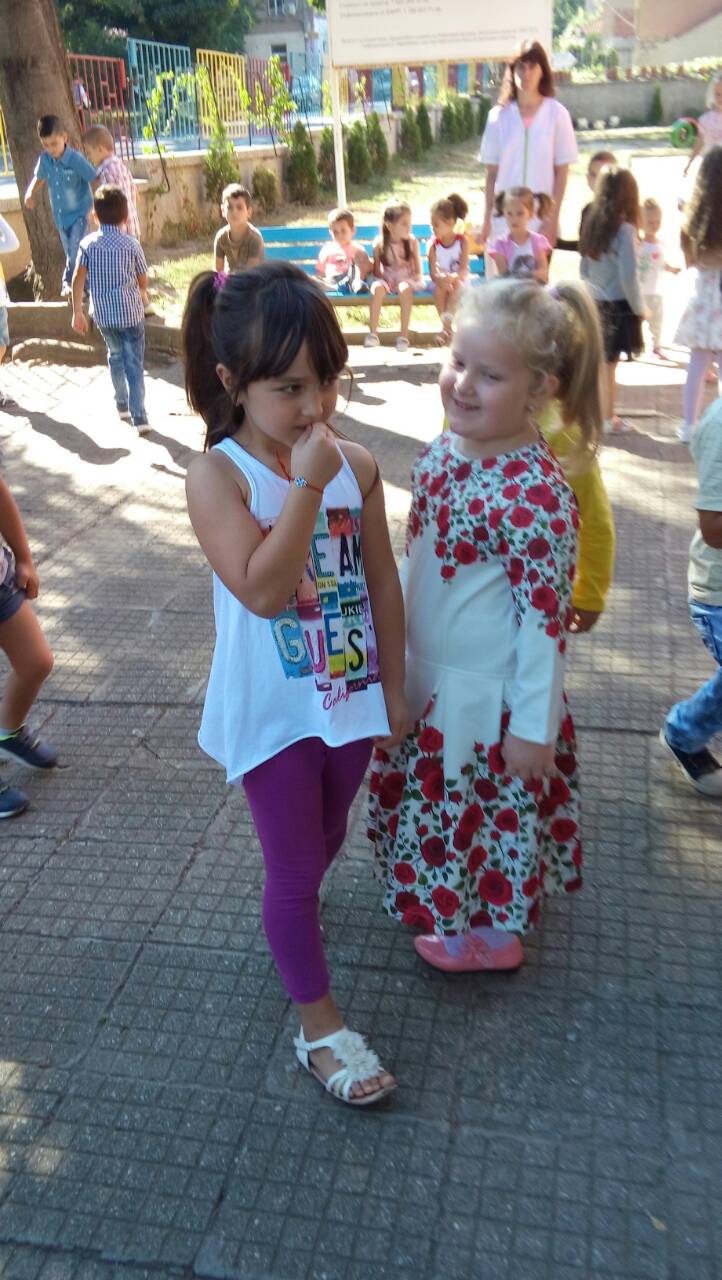 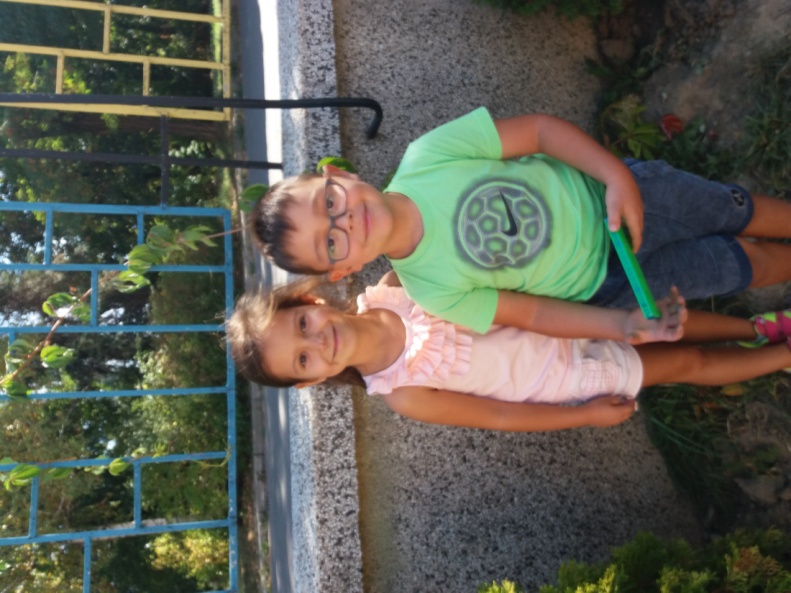 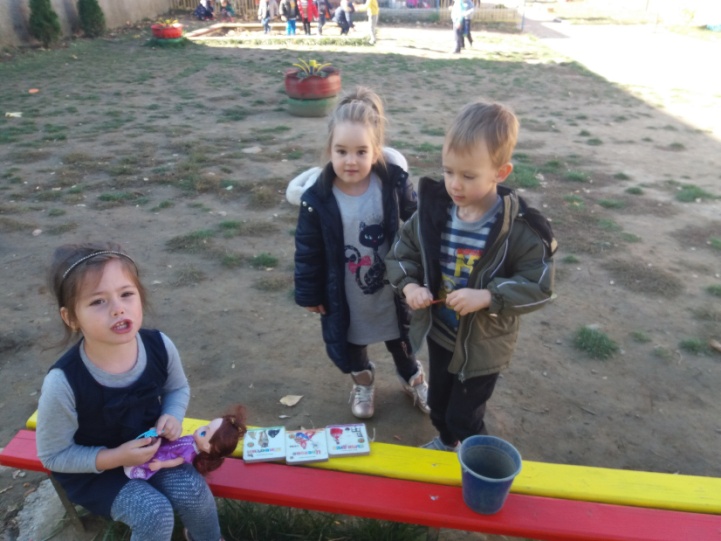 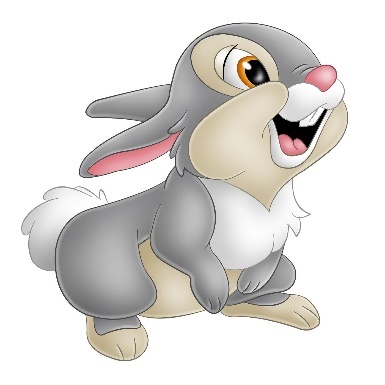 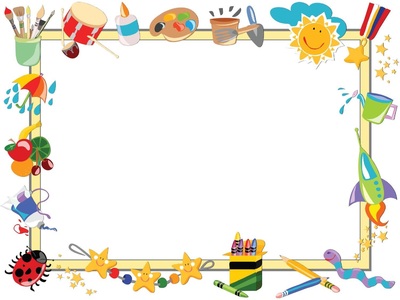 ПРАЗНИЦИ И РАЗВЛЕЧЕНИЯ В 
ГРУПА „ ЗАЙЧЕ“
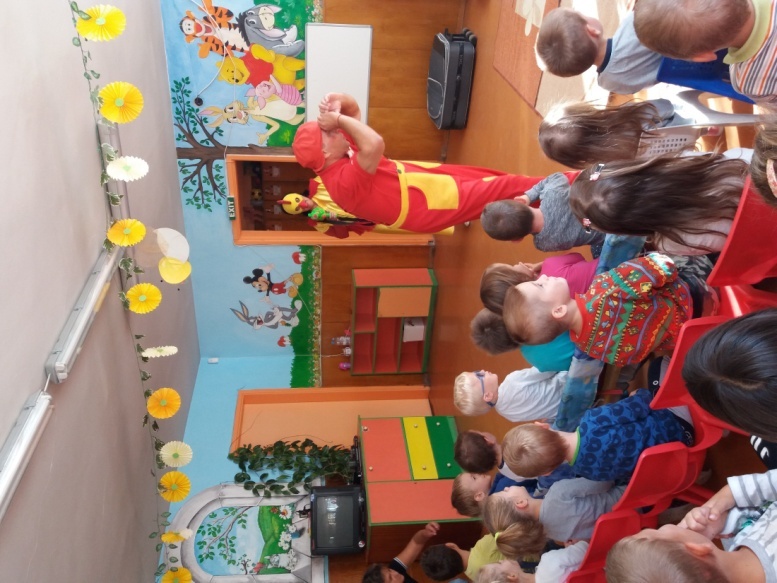 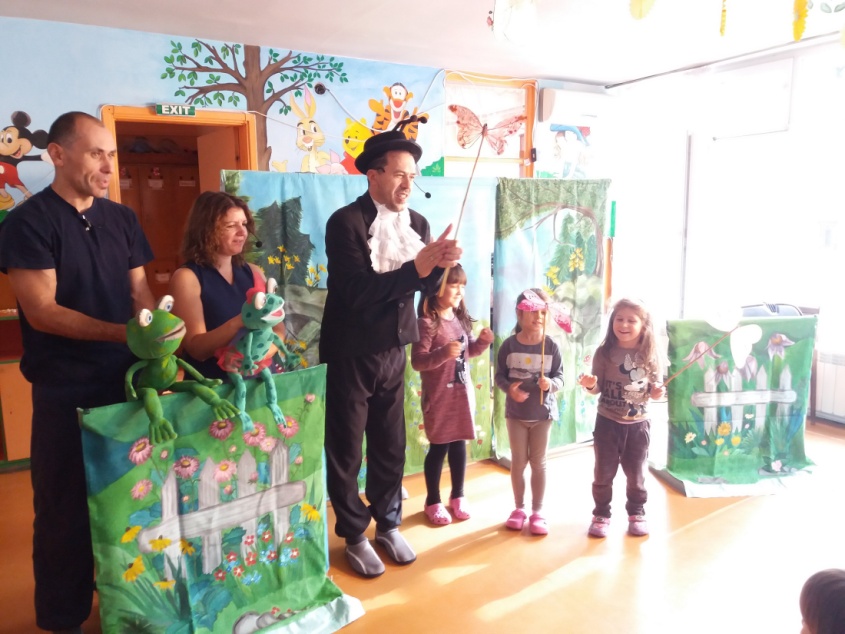 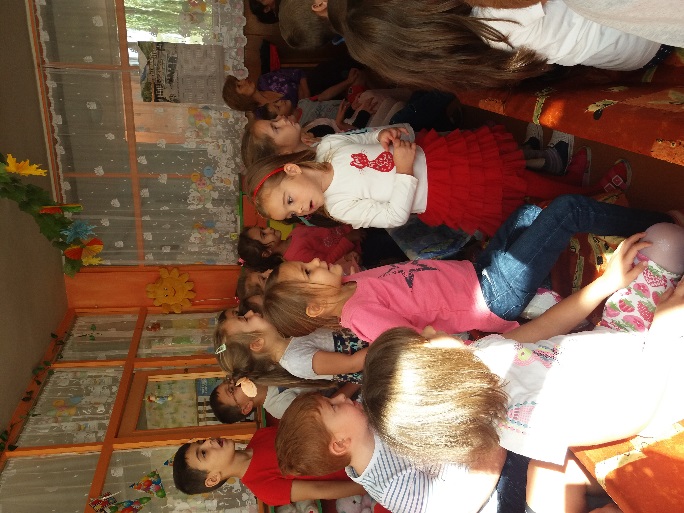 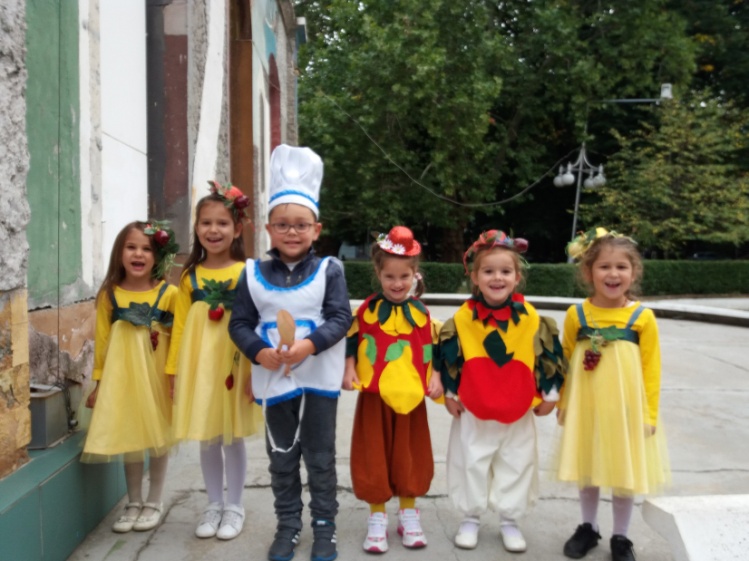 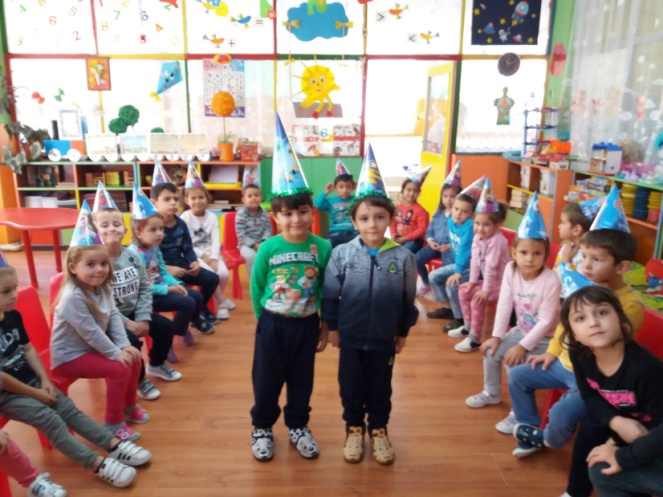 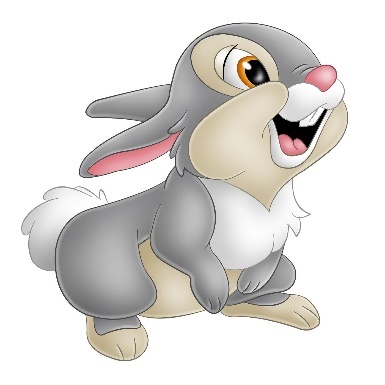 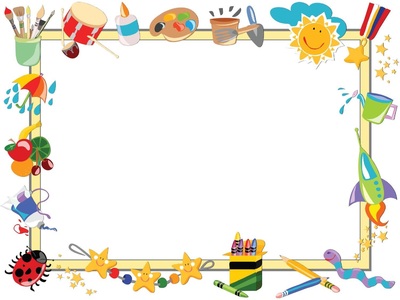 ДНЕС МЕЧТАЕМ, УТРЕ ЩЕ ЛЕТИМ!
Тук растем с любов и ласки
 като цвят на пролетта,
 всеки ден е детски празник
 в тази слънчева страна.
 Казват детската градина
 е държава на света,
 на игри, мечти и песни –
 рай за малките деца!
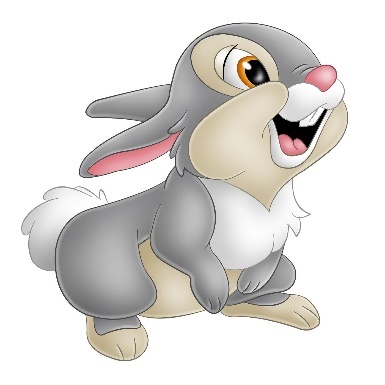